CLASS 1 ENGLISH
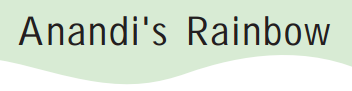 PREPARED BY SMT. T.P.BINDUHEADMISTRESS
K.V.NO.2  KASARAGOD
NEW WORDS
bright  
favourite  
indigo  
rainbow  
violet
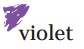 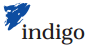 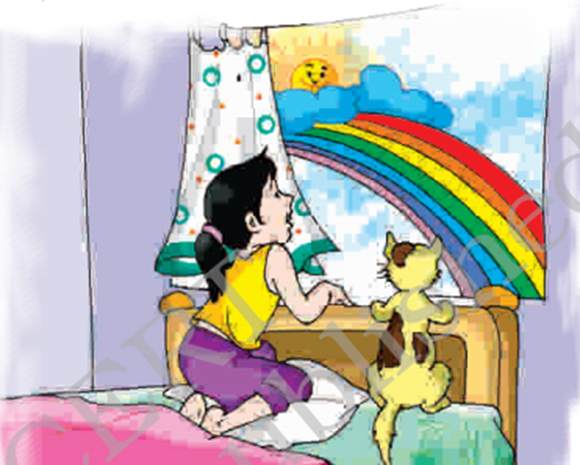 inside  
outside
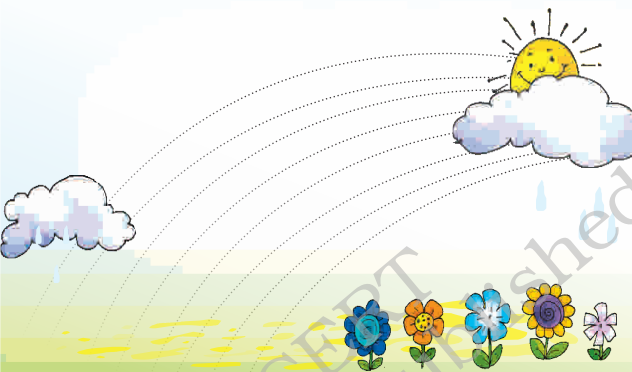 NAME THE SEVEN COLOURS OF THE RAINBOW
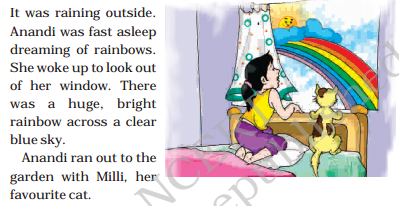 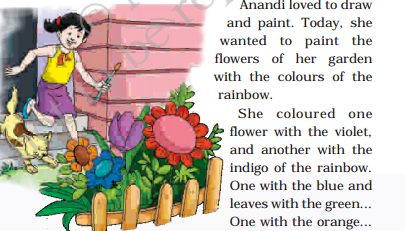 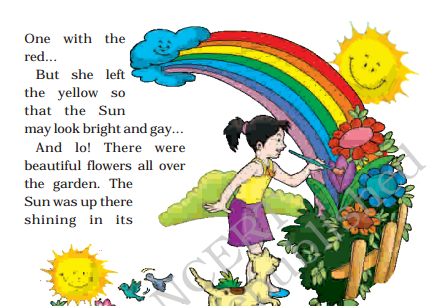 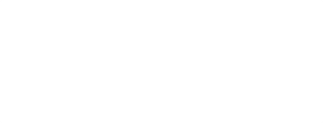 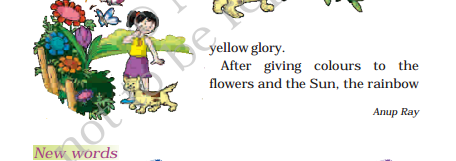 NOW ANSWER THESE QUESTIONS:
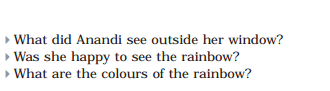